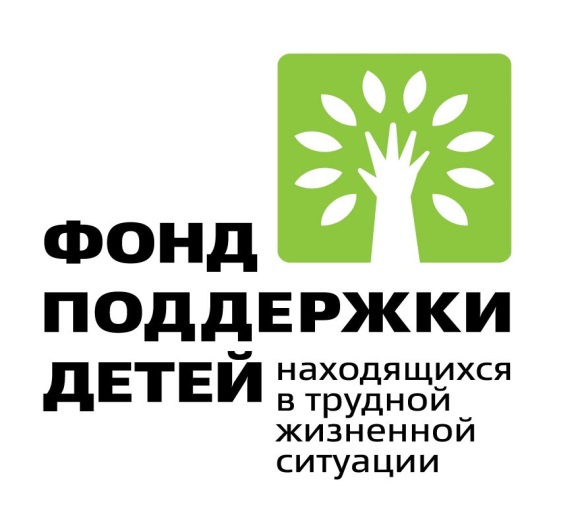 Бюджетное учреждение Орловской области «Социально-реабилитационный центр для несовершеннолетних «Огонёк» Ливенского района»
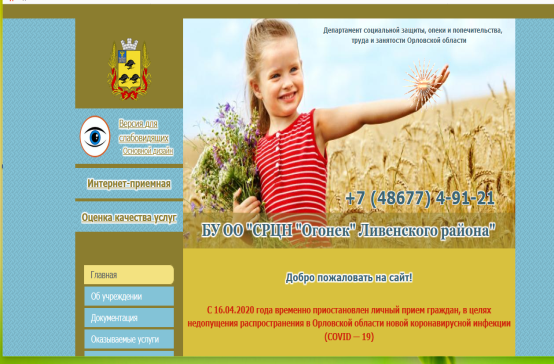 Инновационный социальный проект 
«Где родился – там и сгодился!»

Соисполнители проекта:
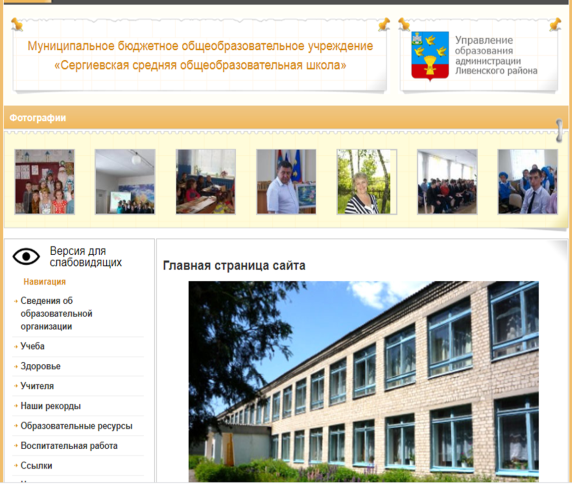 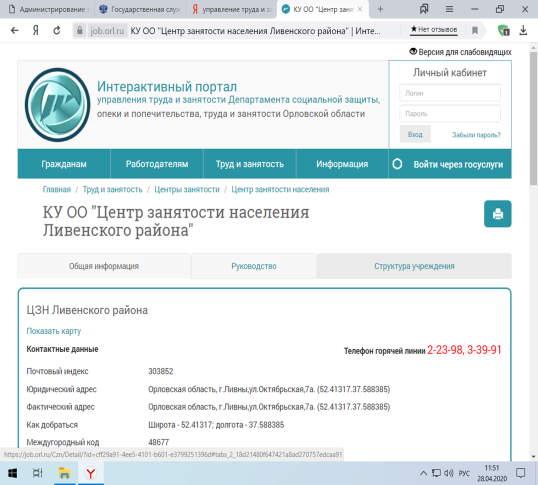 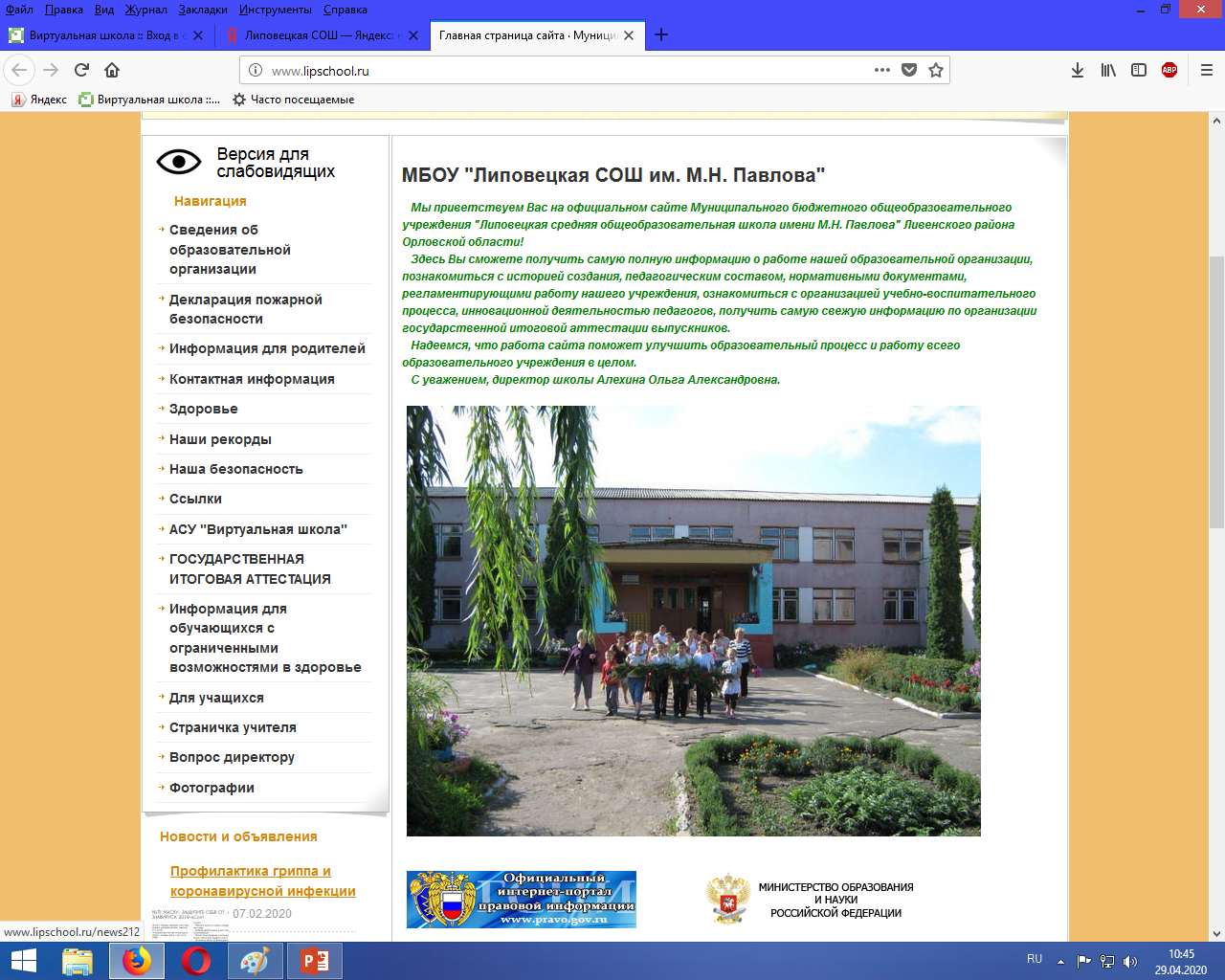